1. Login
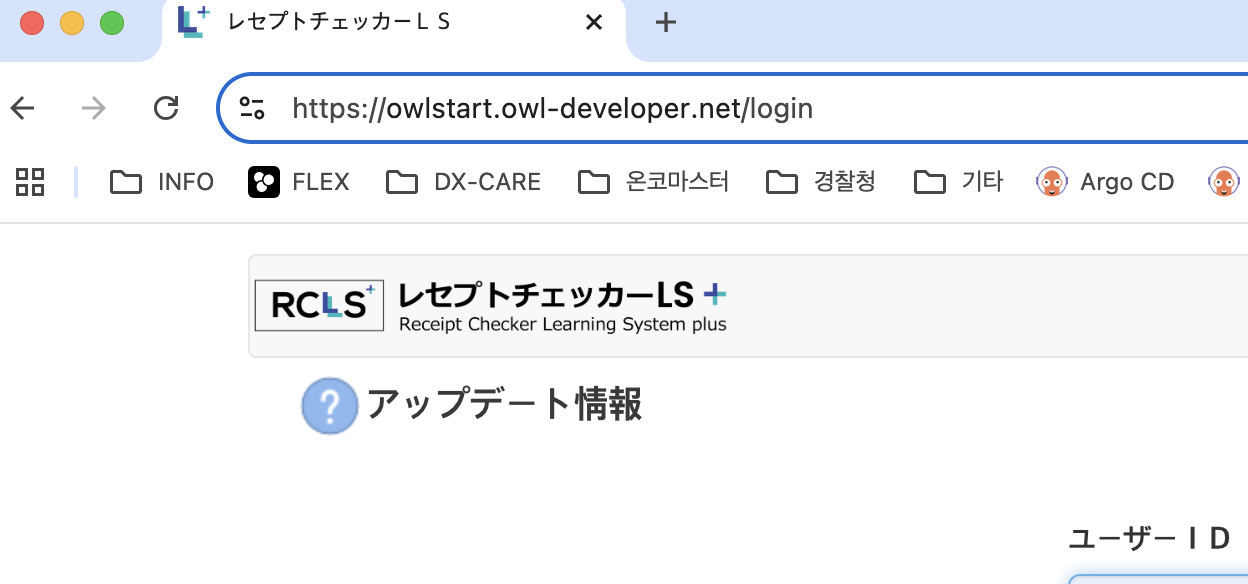 2. RC-LS System
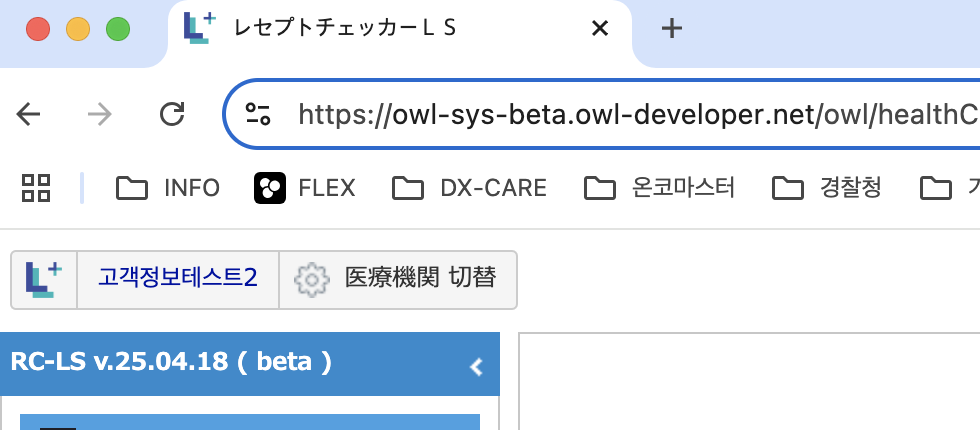 3. Information
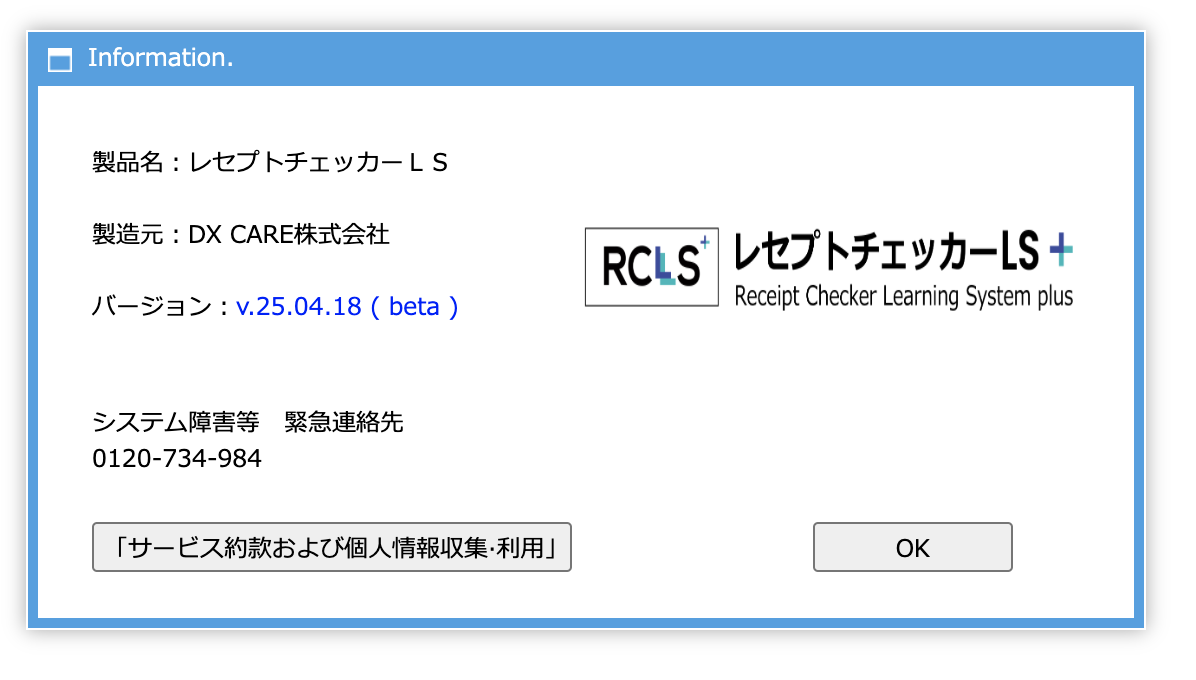